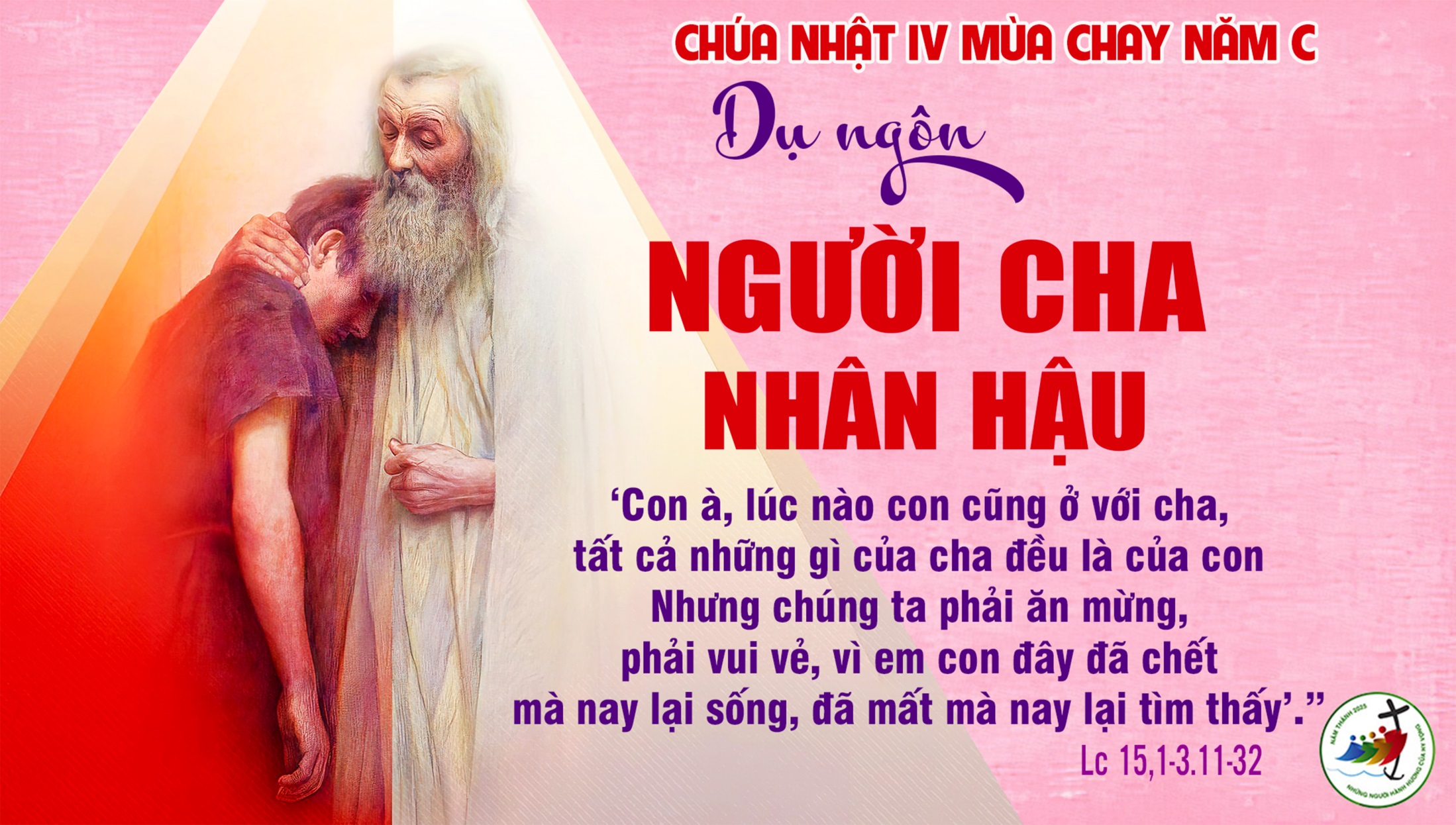 Ca Nhập Lễ Chúa Hãy Vui Mừng Hoan HỷXuân Thảo
Đk: Giê-ru-sa-lem hỡi, nào hãy vui mừng hỷ hoan. Tề tựu cả về đây! Hỡi những ai hằng mến yêu thành. Các bạn đang đau khổ, nào hãy vui mừng hớn hở. Tận hưởng nguồn an ủi hưởng nguồn an ủi vô biên.
Tk1: Vui là vui dường nào! Khi thiên hạ thiên hạ bảo tôi: "Ta cùng trẩy lên đền, lên đền là đền Thánh Chúa".
Tk2: Nghĩ tới đền Thánh Chúa, Thiên Chúa chúng ta thờ. Tôi ước mong thành được hạnh phúc, hỡi thành đô.
Ca Nhập Lễ Chúa Hãy Nay Con Trở VềMi Trầm
Tk1: Tình Cha dạt dào sóng nước ngày đêm mơ ước mong đoàn con quay bước. Về đây về cùng Thiên Chúa lỗi lầm thứ tha ân tình thiết tha.
Đk: Nay con trở về lòng quyết thống hối tội xưa. Nay con trở về Ngài thương ban ơn tha thứ. Nay con trở về lòng quyết thống hối tội xưa. Nay con trở về, về với Chúa Cha nhân từ.
Tk2: Giờ đây lòng con thống hối cuộc đời tội lỗi xin Ngài thương tha thứ. Về đây này Cha quên hết bao ngày tháng qua mê lầm cách xa.
Tk3: Lạy Cha nguồn ơn cứu rỗi dẹp tan đêm tối đưa đường trên muôn lối. Này đây lòng con đổi mới vui đời sáng tươi tâm hồn thảnh thơi.
Ca Nhập Lễ Chúa Hãy Con Về Với ChaGiang Ân
Tk1: Đi trong ân tình hồn con thao thức chờ mong. Bao nhiêu năm rồi cuộc đời lạc lối bơ vơ. Nay con trở về lòng thành sám hối ăn năn. Xin Cha thương con đời con lạc lối lầm than.
Đk: Cha ơi con về, con về bên lòng Cha nhân ái. Bao nhiêu lỗi lầm giờ này đã hóa nên không. Tim Cha vô bờ, vô bờ hơn đại dương sâu thẳm. Bao nhiêu ân tình Cha dành cho con dấu yêu.
Tk2: Con xa ơn trời đời con xa vắng quạnh hiu. Mưa rơi trong đời lạc loài từng bước đơn côi. Ra đi âm thầm lạnh lùng giá buốt tâm tư. Quên đi ơn Cha đời con chẳng có niềm vui.
Tk3: Như chim xa bầy lẻ loi sương giá mùa đông. Cô đơn trong đời tìm về, về chốn xa xôi. Nơi Cha đang chờ từng ngày thao thức con tim. Mong sao con yêu về đây hưởng phúc bình yên.
Tk4: Con không nghe lời, lời Cha khuyên nhủ ngày đêm. Ra đi phương trời bị đời bạc đãi như vôi. Nay con xin làm người hầu mong chén cơm ăn. Xin Cha thương con để con được sống gần Cha.
THÁNH VỊNH 33CHÚA NHẬT IV MÙA CHAYNăm CLm Kim Long03 Câu
Đk: Hãy nếm thử mà coi cho biết Chúa thiện hảo dường bao.
Tk1: Tôi luôn luôn ca tụng Chúa, câu hát mừng Ngài chẳng ngớt trên môi. Chúa đã làm tôi hãnh diện, xin các bạn nghèo nghe nói mà vui lên.
Đk: Hãy nếm thử mà coi cho biết Chúa thiện hảo dường bao.
Tk2: Xin theo tôi ca ngợi Chúa, ta hãy hiệp lời mừng chúc Uy Danh. Chúa đáp lời tôi khẩn cầu, cho thoát mọi điều kinh hãi và lo âu.
Đk: Hãy nếm thử mà coi cho biết Chúa thiện hảo dường bao.
Tk3: Ai hân hoan trông về Chúa, luôn sẽ chẳng còn nhục nhã hổ ngươi. Tiếng kẻ nghèo đây khấn nài, Thiên Chúa ưng nhận cho thoát mọi nguy nan.
Đk: Hãy nếm thử mà coi cho biết Chúa thiện hảo dường bao.
Câu Xướng Trước Phúc Âm
Tôi sẽ trỗi dậy và trở về với cha tôi và thưa người rằng: “Thưa Cha con đã đắc tội với trời và với Cha”
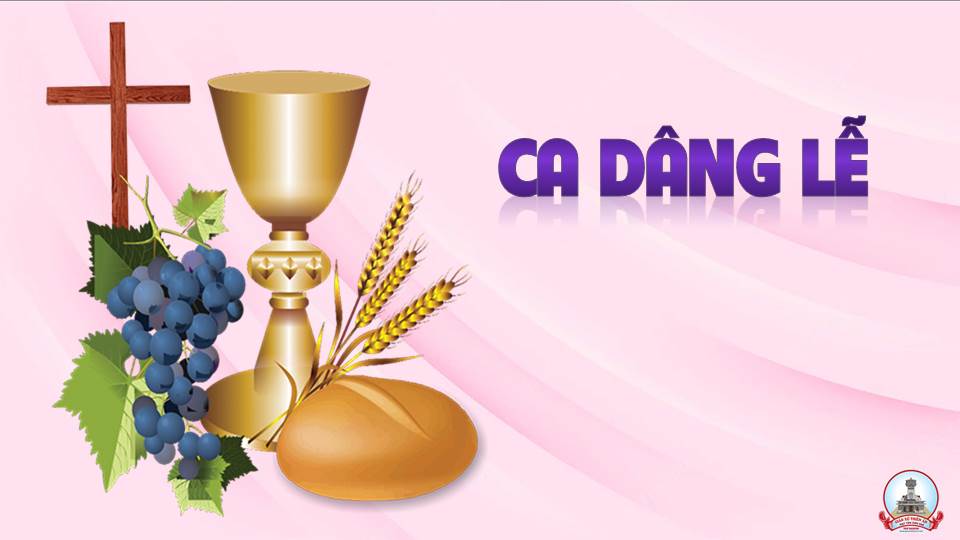 Con Muốn Dâng
Cao Huy Hoàng
Tk1: Con muốn dâng lên Ngài tâm tư cuộc đời dương thế. Con muốn dâng lên Ngài tấm lòng con những chua cay. Dâng tấm bánh trắng này và dâng lên ly rượu đầy. Với chút tình thơ ngây. Ngài ơi hãy thương lòng này.
Đk: Kính tiến dâng lên Chúa hiệp cùng hy lễ cao siêu thương yêu chết trên đỉnh đồi một chiều máu hồng loang tím. Kính tiến dâng lên Chúa cuộc đời thơm ngát hoa xinh, hy sinh hiến thân quên mình Ngài ơi, tâm tình con dâng.
Tk2: Con muốn dâng lên Ngài vinh hoa thì Ngài không muốn. Nhưng muốn dâng cho Ngài tấm lòng con với hy sinh. Ngài muốn trút cho Ngài tình con sau cơn đọa đày. Chúa hỡi này con đây, đời con kính dâng về Ngài.
Tk3: Con muốn dâng lên Ngài tâm tư thẹn thùng không nói. Khi biết con yêu ngài chút tình như khói như mây. Nhờ lễ hiến thánh này Ngài cho con say tình Ngài. Hãy xóa lời chua cay và ban xuống ơn tràn đầy.
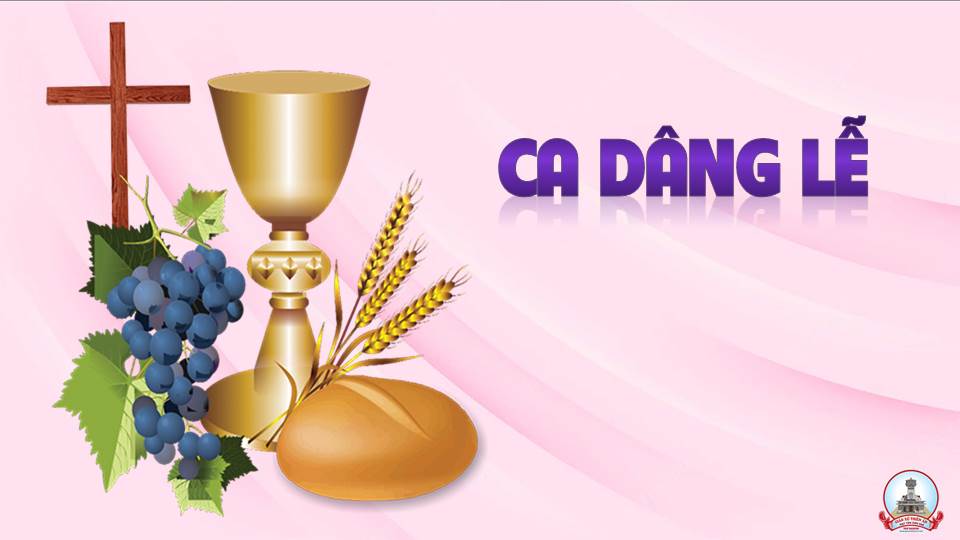 Bánh Thơm
Kim Long
Đk: Tấm bánh ( i ) thơm và này ly rượu nồng. Chúng con nay hiệp dâng lên Chúa. Nguyện Chúa thương ( i ) tình đoái trông và nhận cho với cả xác hồn.
Tk1: Bao tiếng ca, bao lời cầu như hương bay tỏa miên man. Dâng về nơi nhan thánh Chúa. Khấn xin ân lộc Chúa ban.
Tk2: Bao sướng vui bao buồn sầu, hân hoan pha trộn thương đau. Dâng về nơi nhan thánh Chúa. Khấn xin trung thành trước sau.
Tk3: Bao ý thơ bao điệu nhạc, rung lên theo nhịp con tim. Dâng về nơi nhan thánh Chúa. Tán dương Danh Ngài hiển vinh.
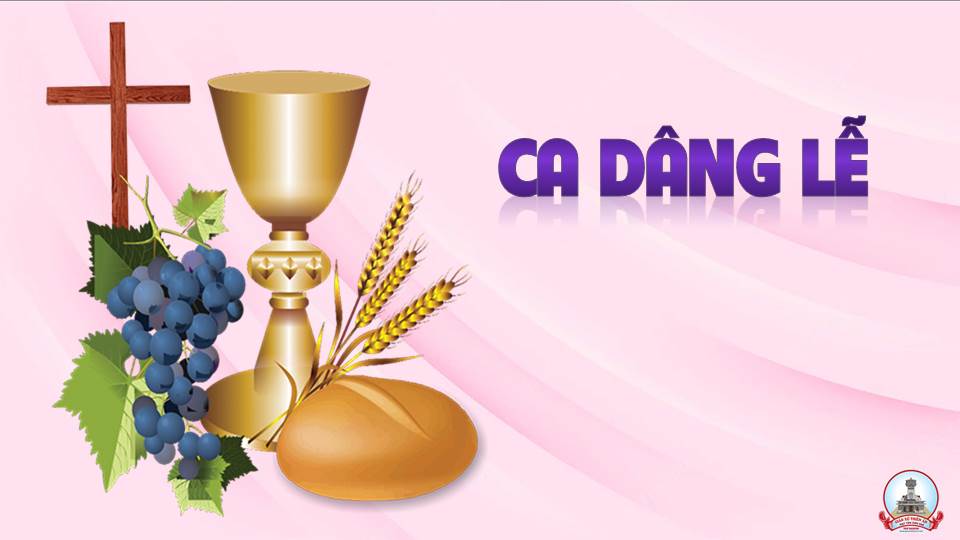 Lễ Dâng Thống Hối
Thanh Nhàn
Đk: Này đoàn con xin dâng nguyện dâng lên Chúa tấm bánh tinh tuyền cùng với rượu nho ngát nồng hương xin dâng lên ngai tòa Chúa uy quyền. Nguyện nên của lễ dâng về Chúa Trời xin thương thứ tha bao năm tháng qua đời con hoang đàng Chúa ơi.
Tk1: Xin dâng lên Chúa đời con yếu hèn Chúa ơi ngày tháng dần trôi đi tìm vinh phúc trần gian. Nguyện Chúa xót thương tỏ lòng khoan dung tha thứ dẫn con về trong suối nguồn ơn thánh của Ngài.
Tk2: Xin dâng lên Chúa của lễ chân thành Chúa ơi cùng áng trầm hương bay về nhan thánh tòa cao. Của lễ hôm nay dâng về tôn nhan Thiên Chúa xin Cha rủ thương đoái nhận thánh hóa lễ vật.
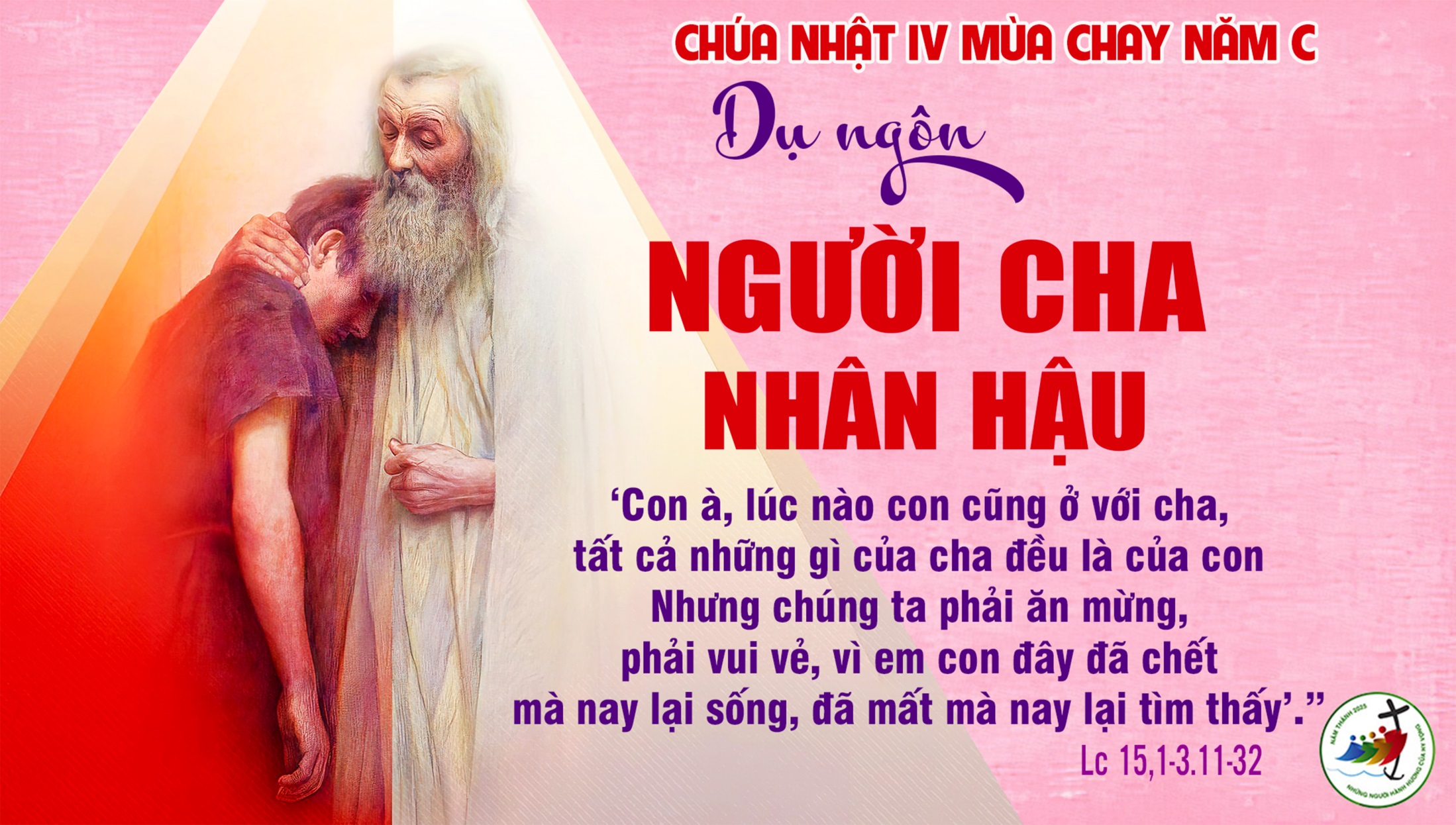 Ca Nguyện Hiệp Lễ 	Chờ MongNguyễn Duy
Tk1: Ngày nào con thứ thân thưa: Xin Cha chia phần sản nghiệp. Để rồi con bước ra đi, mang theo những túi đam mê. Vào đời ươm trong hoa bướm, rượu nồng say men ái tình. Cuộc tình ngày thêm ngao ngán, héo hon nặng bao nỗi buồn.
Đk: Bao la ôi tấm lòng Cha thứ tha bỏ qua bao lỗi lầm xưa. Con xin đoan hứa từ nay yêu mến ngàn thu đền đáp tình Cha.
Tk2: Ngày nào Cha những mong con, thương con đêm hằng thức chờ. Bụi mù xa tắp phương nao, con yêu đắm đuối nơi nao. Nửa tình con mang đi mất, nửa tình Cha mang não nề. Lệ sầu mờ đôi mắt ngóng, ước mong ngày con trở về.
Tk3: Một chiều con thứ cô đơn, tâm tư tan rời giấc mộng. Chợt lòng nghe tiếng xa xăm, đâu như tiếng khóc âm thầm. Phụ tình con nay đâu dám, trở về ôi bao lỗi lầm. Gửi về cùng Cha yêu dấu, biết chăng lòng hối lỗi rồi.
Ca Nguyện Hiệp Lễ Bài Ca Lòng Nhân HậuTrầm Hương
Đk: Sao con lánh mặt đi chẳng nhìn đến Ta? Sao con lánh mặt đi chẳng dám nhìn Ta, chẳng nói cùng Ta khi Tình Yêu lên tiếng gọi mời. Hay con đã lãng quên ân tình của Ta? Hay con đã ngủ say, con đã ngủ say trong cõi phù hoa khi Tình Yêu thức tỉnh chờ con.
Tk1: Ai cho con hồng ân chan chứa hỡi con? Ai đưa tay dìu con xuôi bến giữa đời. Mà sao con lãng quên ân phúc của Người. Ai thương yêu hồn con trong nỗi xót xa? Ai băn khoăn tìm con khi đã mất rồi! Mà sao con lãng quên ân tình biển khơi.
Tk2: Ai ru con bằng muôn câu hát mến thương? Ai cho đi mà không tiếc nuối mối tình. Rộng xa hơn Biển Đông sông núi ngàn trùng. Ai du dương hồn con trên cánh dấu yêu? Ai nâng niu chiều con cho dẫu biết rằng: Ngày mai khi lớn khôn con phụ Tình Thương!
Ca Nguyện Hiệp Lễ Đường Đời Con ĐiNguyên Ngọc & Tri Văn Vinh
Tk1: Khung trời này ngập muôn ánh nắng nắng đong đầy sưởi ấm lòng con. Nếu ngoài kia gió không thổi tung lá xanh nằm im lắng nghe làm sao xanh mãi? Đã bao lần đời con tội lỗi, lỡ dại khờ vạn lý đường hoang. Nếu tình thương Chúa không ủi an chính con lạc xa thánh ân làm sao cất bước?
Đk: Chúa chính là lẽ sống dìu dắt bước trên đường đi. Con chỉ là cỏ hoa nhụy hương tô điểm thêm gì? Chính Chúa là mạch nước nguồn suối tưới muôn hồng ân. Con thành tâm lãnh nhận Chúa ơi xin thương đoái nhìn.
Tk2: Ngước mặt nhìn trùng dương nổi sóng, bước ngập ngừng con biết về đâu. Nếu đường xa Chúa không đỡ nâng khúc quanh triền miên tháng năm đời con tan vỡ. Có những lần tình yêu chắp cánh, ước mộng vàng ngập lối chờ mong. Nếu bàn tay Chúa không dắt con, khó nguy gặp lúc phong ba đời con băng giá.
Tk3: Khắp nẻo đường trần gian có Chúa. Chúa thương tình dìu bước đời con. Chúa tình thương giúp con vững tâm, gắng lên niềm tin sắt son lòng vui nguyện ước! Ước quay về tình yêu ánh sáng, sáng thiên tình mãi sáng nghĩa nhân. Chúa tình thương Chúa luôn đỡ nâng chính con được phúc thánh ân đời con tươi sáng.
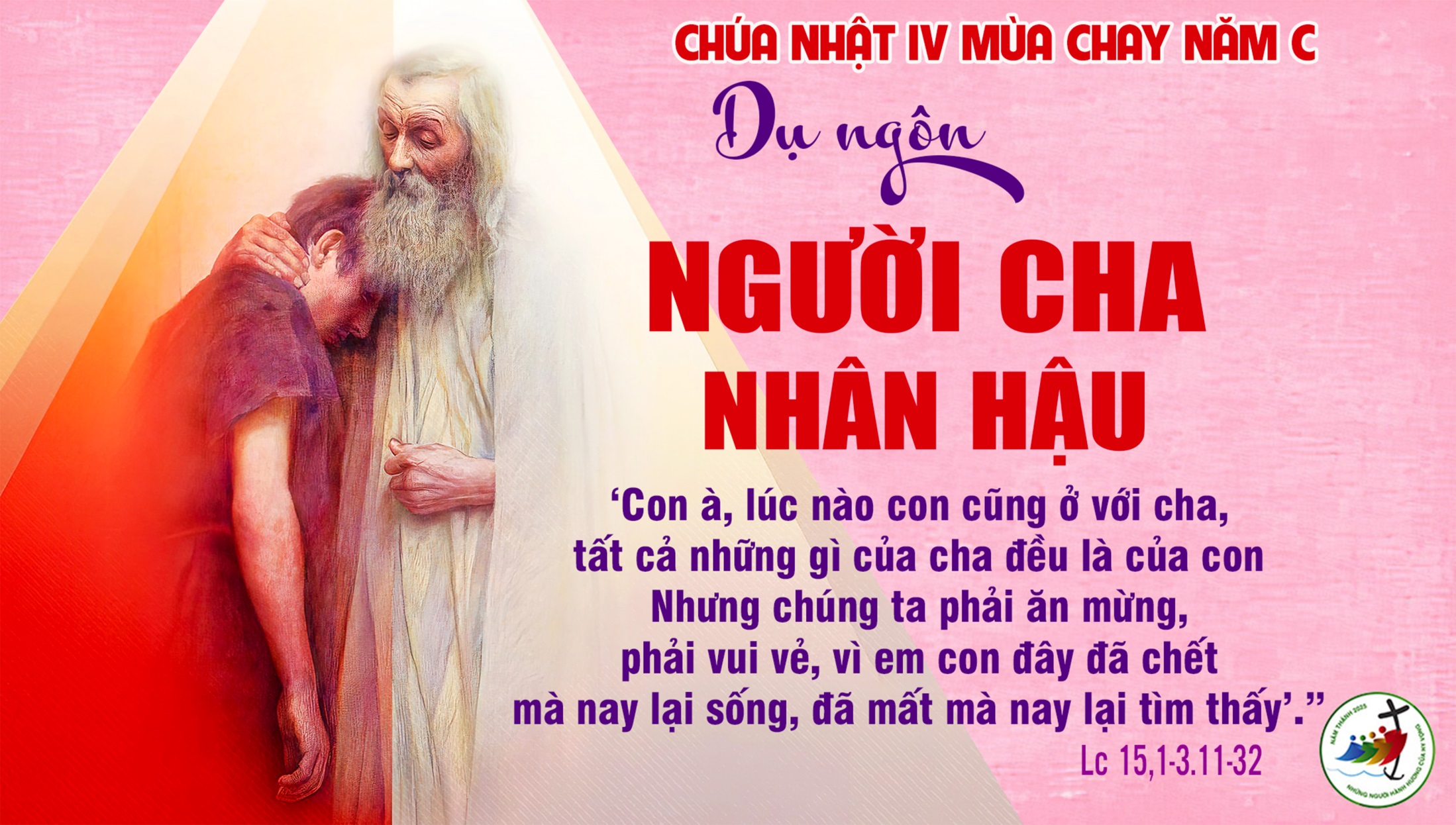 Ca Kết LễDòng DavidViết Chung
Tk1: Dòng Đavít đã sinh ra người Đavít cành trâm anh thắm xanh hoa mầu trâm anh. Kìa người công chính vững như chân đền thánh nâng đỡ ngôi tòa thiêng tín trung không thể chuyển lay.
Đk: Giuse Giuse gốc nguồn Đavít. Giuse Giuse chính dòng trâm anh. Giuse Giuse dắt dìu dân riêng của Chúa. Giuse Giuse nuôi dưỡng con Chúa an lành.
Tk2: Dòng thiên tuế ngất cao ngôi vị thiên tuế, cành lộc hương mãi thơm danh vọng lộc hương. Kìa người nhân đức đứng cao nơi hạnh phúc, Thiên Chúa luôn dủ thương khấng ban phúc lộc trường sinh.
Tk3: Dòng trung tín giữ thơm gia nghiệp trung tín, lòng băng trinh vẫn nguyên cuộc đời băng trinh. Một niềm tin mến thuỷ chung tin cậy mến, không luyến lưu lợi danh, thế nhân nghiêng mình soi gương.
Ca Kết LễMừng Năm Thánh Hy VọngNhật Minh
Tk1: Nào cùng cất tiếng hát vang mừng Năm Thánh bao hy vọng mùa hồng ân tràn lan khắp toàn thế giới. Cùng hợp với khắp đất trời. Cảm tạ Chúa đã xuống đời. Mùa hồng ân Chúa đã ban cho mọi nơi.
Đk: Mừng Năm Thánh đã về là Ki tô hữu mau đổi mới. Mừng Năm Thánh hy vọng nào cùng thực thi Lời Chúa ban.
Tk2: Nào cùng cất tiếng ca mừng mừng Năm Thánh trong hy vọng cùng hoà chung niềm vui khắp toàn thế giới. Mùa hồng phúc đã đến rồi, cùng đoàn kết hết mỗi người, cùng thành tâm sám hối canh tân cuộc đời.
Ca Kết LễMẹ Sầu BiHoàng Luật
Tk1: Mẹ Sầu Bi, Mẹ Sầu Bi, Mẹ đứng đó trên đồi Canvê, Mẹ chứng kiến khổ hình Con yêu. Nhìn Con chết tiêu điều, lòng Mẹ bao cay đắng. Nhìn Con chẳng còn gì, lòng Mẹ đớn đau.
Đk: Mẹ ơi! Vì tội lỗi trần gian, vì tội lỗi của con mà Chúa chết nhục hình. Mẹ hiệp thông cùng Con yêu dấu, Mẹ hiệp công cùng Con Thiên Chúa, trong công trình cứu độ trần gian.
Tk2: Vì trần gian ngàn lầm than, Mẹ gánh lấy muôn vàn lo toan, Mẹ khốn khó trăm bề gian nan. Ngược xuôi tháng năm trường bảo vệ Con Thiên Chúa. Đời vất vã nhọc nhằn một lòng hiến dâng.
Tk3: Đường trần ai nhiều chông gai, Mẹ dẫn lối chỉ đường con đi, Mẹ cứu giúp khỏi mọi gian nguy. Để con bước theo Mẹ. dầu đời bao cay đắng. Dầu tăm tối nặng nề, một lòng vững tin.